Успех каждого ребенка
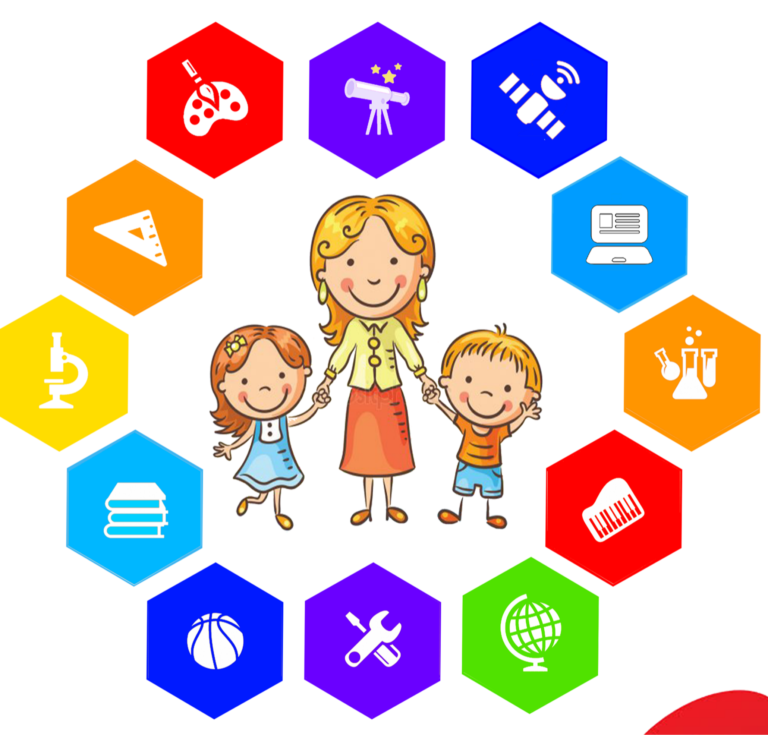 Успех каждого ребенка
Региональный проект «Успех каждого ребенка» направлен на достижение цели национального проекта «Образование» по воспитанию гармонично развитой и социально ответственной личности на основе духовно-нравственных ценностей народов Российской Федерации, исторических и национально-культурных традиций.
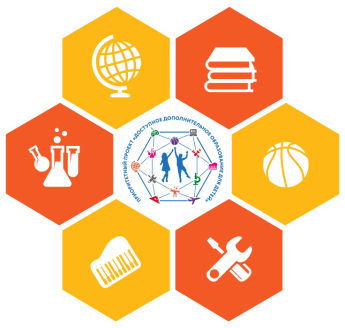 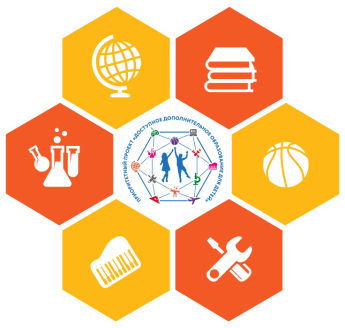 Ступени успеха
НАПРАВЛЕННОСТИ
Социально-
гуманитарная
Техническая
Естественнонаучная
Туристско-
краеведческая
Физкультурно-
спортивная
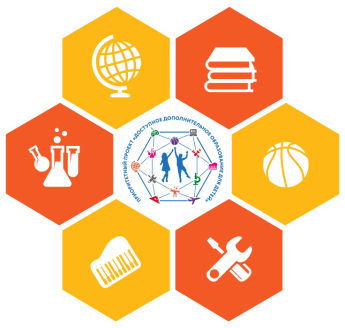 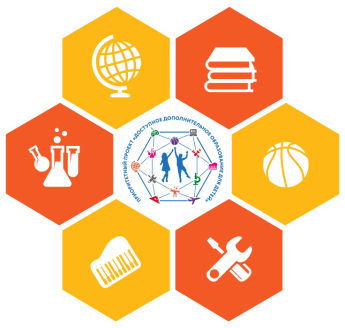 Художественная
Успех каждого ребенка
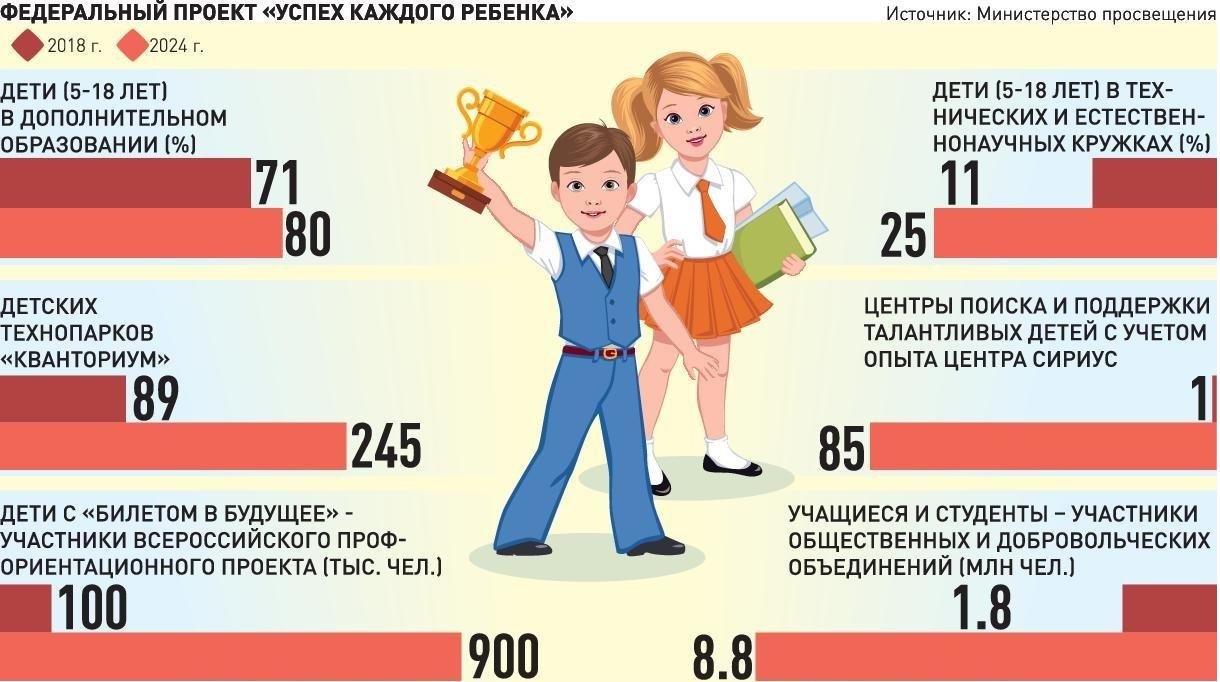 Успех каждого ребенка
Естественнонаучная направленность — сфера дополнительного образования детей, в рамках которой создаются условия для углубленного изучения учебных предметов образовательной области «естествознание».
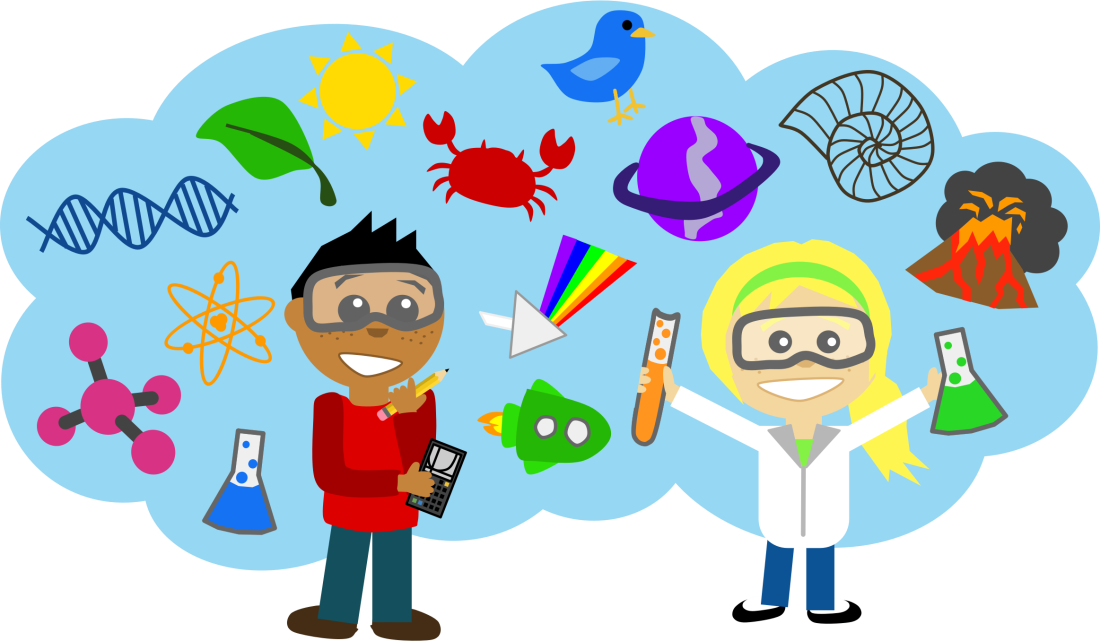 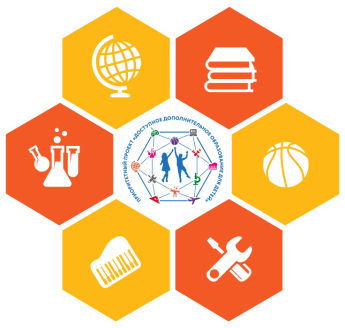 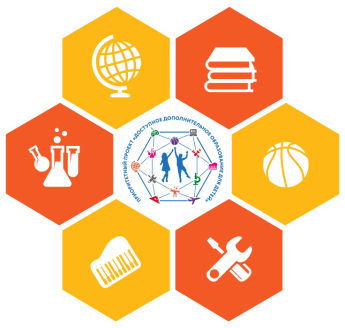 Успех каждого ребенка
Техническая направленность. Дополнительные образовательные программы технической направленности 
ориентированы на развитие интереса детей к инженерно-техническим и информационным технологиям, научно-исследовательской и конструкторской деятельности.
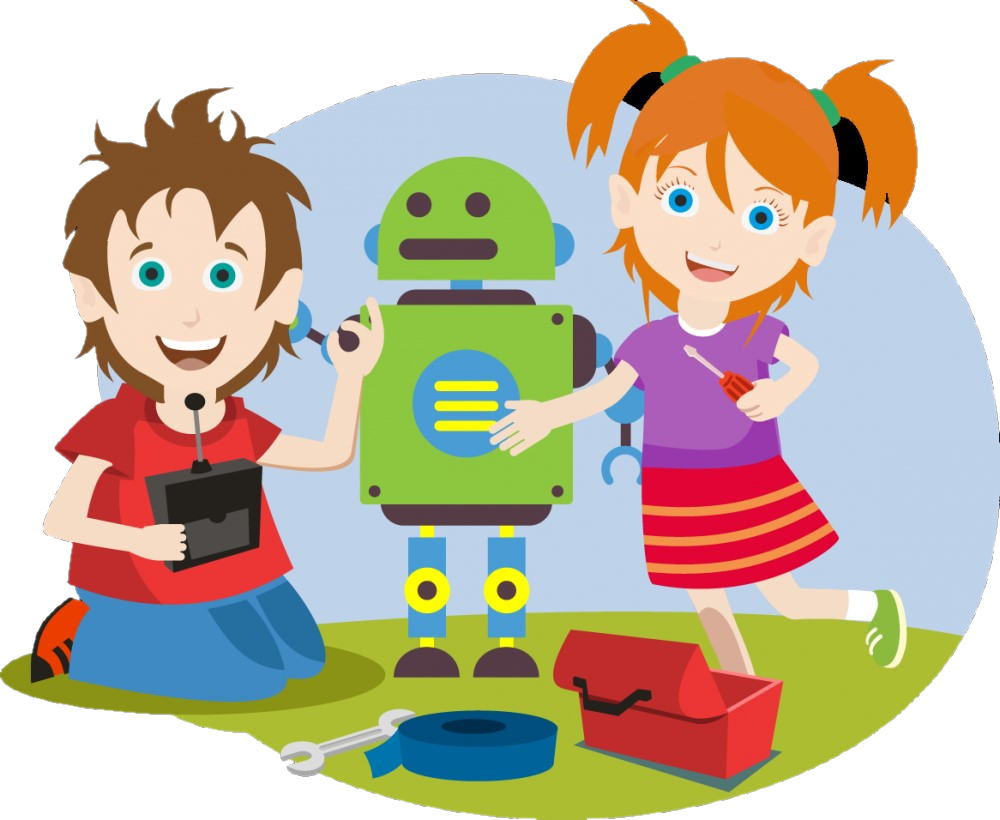 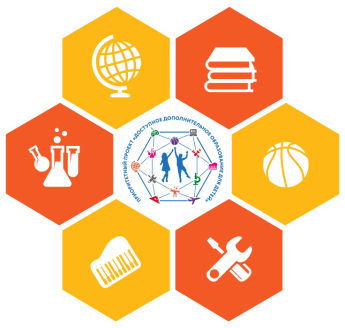 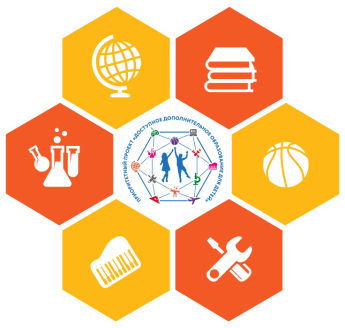 Успех каждого ребенка
Художественная направленность.  
Ориентирована на развитие творческих способностей детей в различных областях искусства и культуры, передачу духовного и культурного опыта человечества, воспитание творческой личности, получение обучающимися основ будущего профессионального образования.
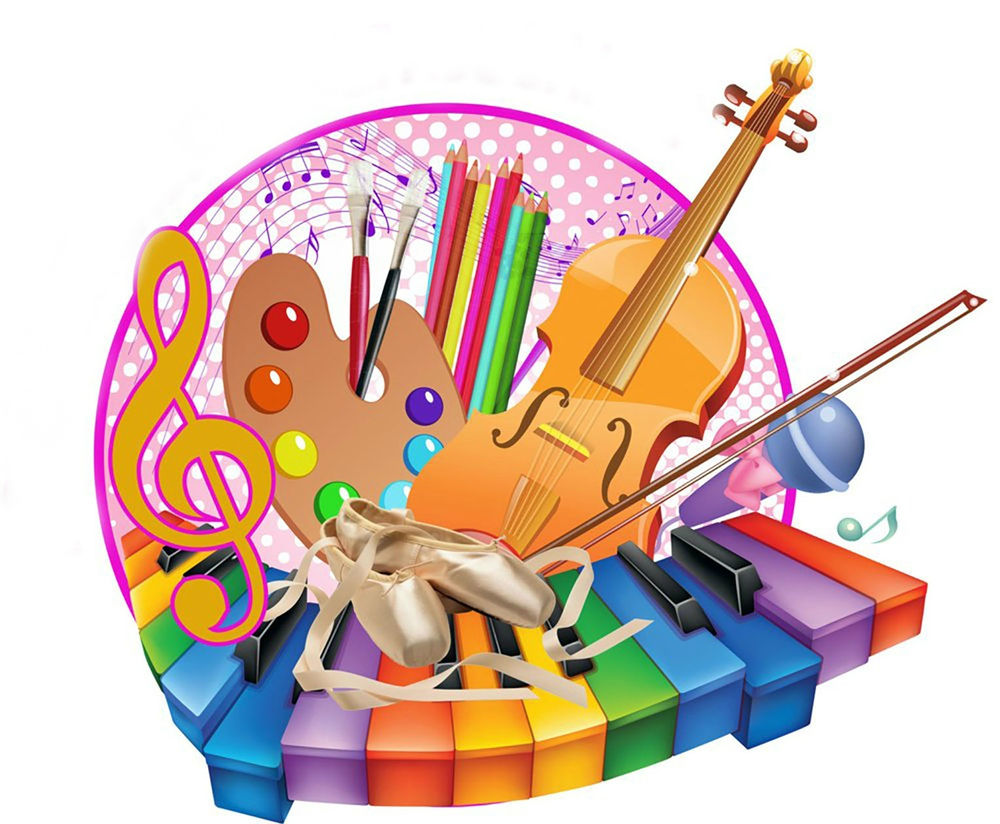 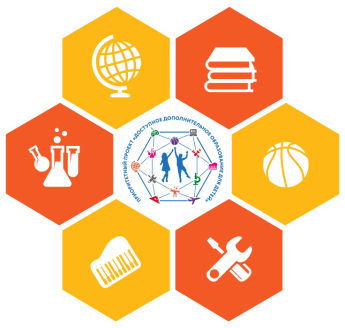 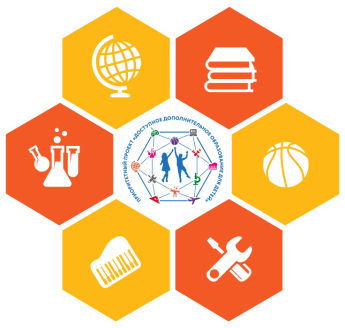 Успех каждого ребенка
Физкультурно-спортивная направленность. 
 Включает общую физическую подготовку обучающихся, оздоровление детей средствами физической культуры, спорта, развитие их двигательных качеств, ловкости, быстроты и силы, привитие им потребности к физическому совершенствованию, здоровому образу жизни.
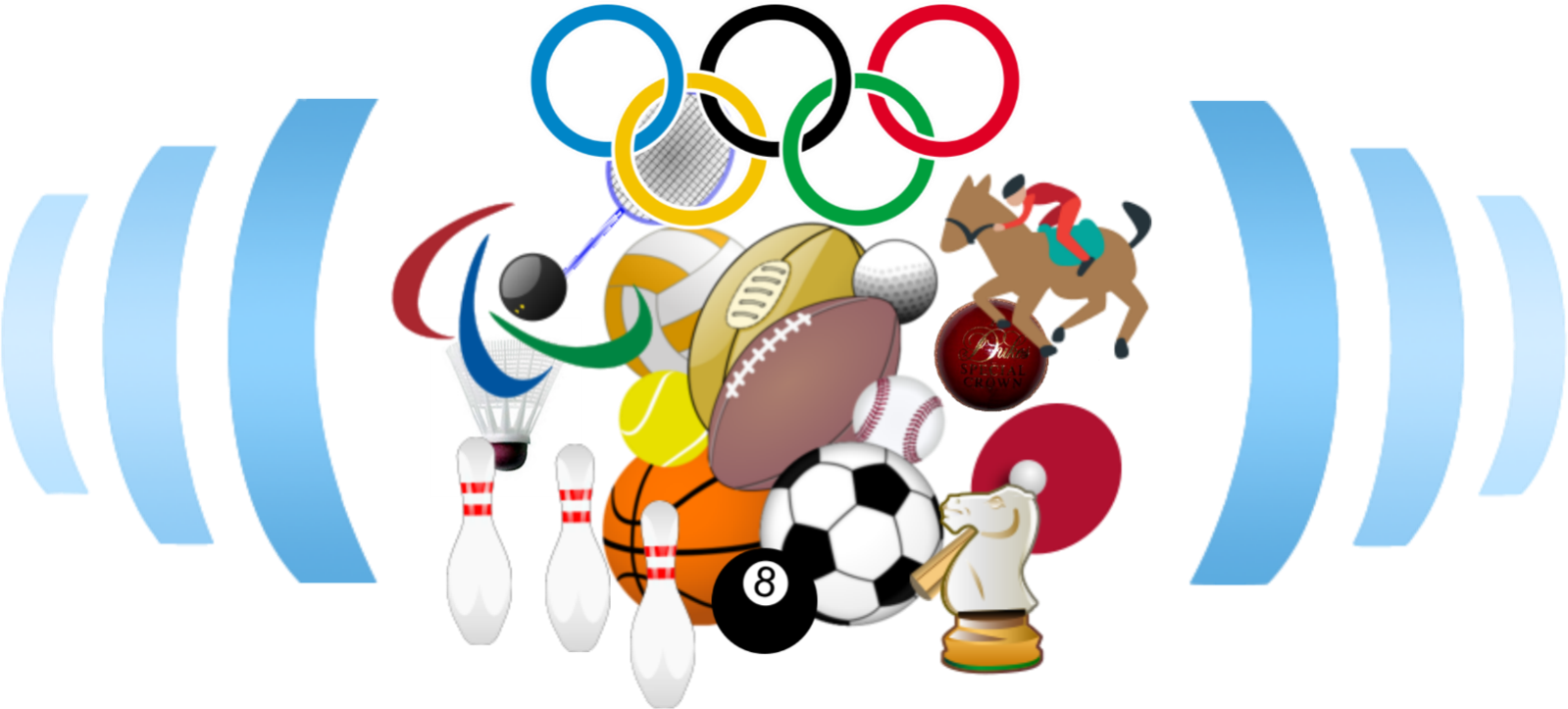 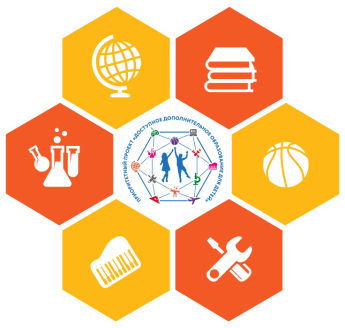 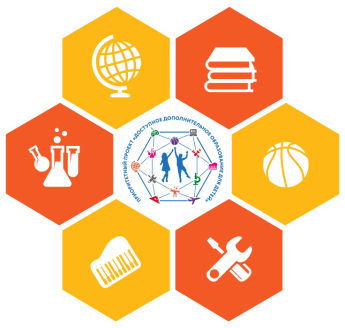 Успех каждого ребенка
Туристско-краеведческая направленность.
 Предусматривает организацию деятельности с детьми в условиях природной среды, работу с объектами культурного и природного наследия.
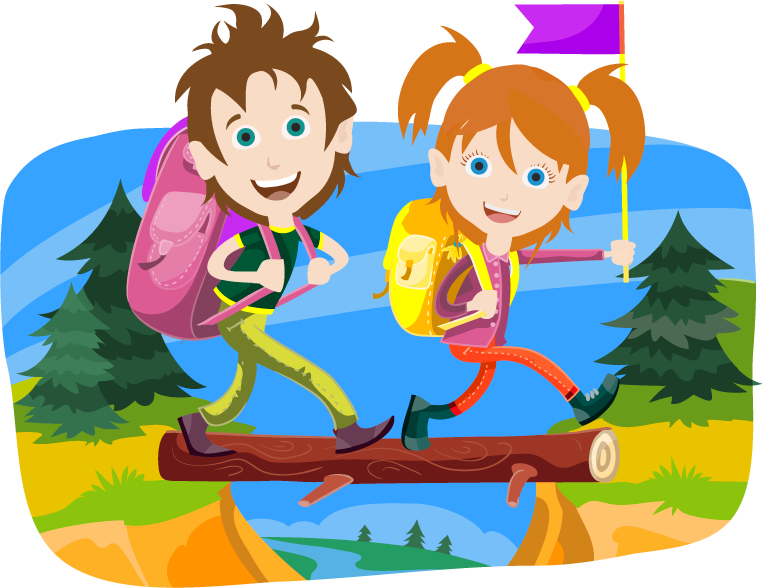 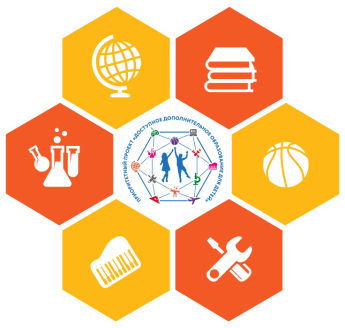 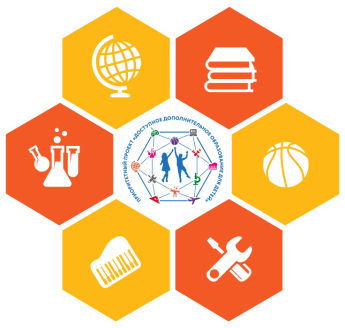 Успех каждого ребенка
Социально-гуманитарная направленность. 
Основная цель- это формирование готовности к самореализации детей в системе социальных отношений на основе формирования нового уровня социальной компетентности и развития социальной одаренности.
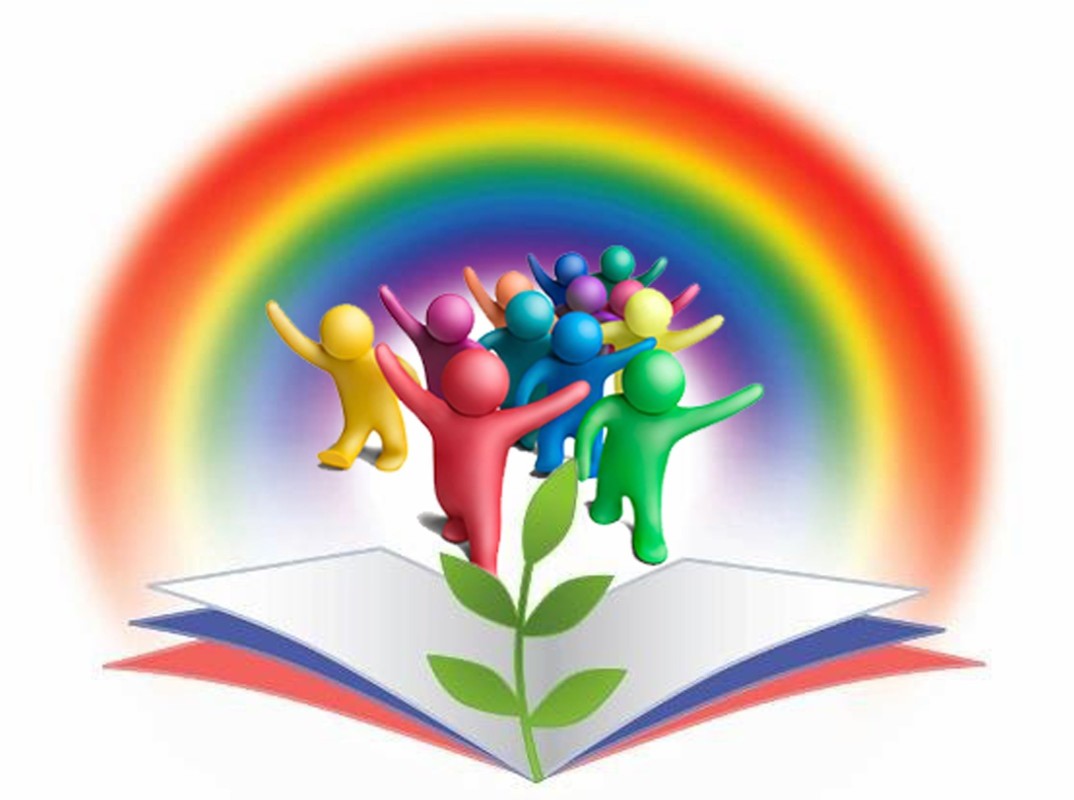 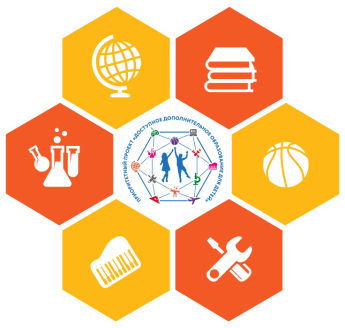 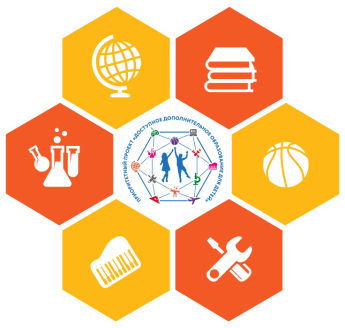 Спасибо за внимание!
Скачано с www.znanio.ru